ỦY BAN NHÂN DÂN QUẬN GÒ VẤP
TRƯỜNG MẦM NON HOA QUỲNH
GIÁO ÁN PHÁT TRIỂN NHẬN THỨC
SO SÁNH SỐ LƯỢNG 2 NHÓM ĐỐI TƯỢNG TRONG PV5 BẰNG CÁC CÁCH KHÁC NHAU VÀ NÓI ĐƯỢC CÁC TỪ: BẰNG NHAU, NHIỀU HƠN, ÍT HƠN
Giáo viên: LƯU THỊ BÍCH THUẬN
Lớp: Mầm 1
Lứa tuổi: 3 – 4 tuổi
I. Mục đích yêu cầu:
– Trẻ biết so sánh số lượng hai nhóm đối tượng trong phạm vi 5 bằng các cách khác nhau và nói được các từ: bằng nhau, nhiều hơn, ít hơn.
II.Chuẩn bị:
- Mỗi trẻ 1 rổ vỏ sò, muỗng và dĩa có số lượng bằng nhau
- Bài tập các cặp đối tượng, bút lông.
Ổn định
- Cô cùng trẻ hát bài
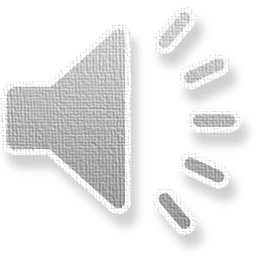 * Hoạt động 1:
- Mỗi trẻ 1 rổ đồ dùng 
- Trong rổ con có gì?
- Cô cho trẻ xếp số vỏ sò và dĩa (Xếp tương ứng 1-1)
- Cho trẻ so sánh số vỏ sò và dĩa có bằng nhau không? Vì sao?
- Cho trẻ so sánh số dĩa và muỗng. 2 nhóm này có bằng nhau không? Nhóm nào nhiều hơn , nhóm nào ít hơn? Vì sao?
* Hoạt động 2: 
- Chia 2 trẻ/nhóm 
- > YC: Trẻ khoanh tròn các cặp đối tượng có số lượng bằng nhau.
+ Nhóm trẻ chưa biết: cô làm mẫu hướng dẫn trẻ.
+ Nhóm trẻ đã biết: trẻ thực hiện, cô quan sát, giúp đỡ trẻ khi cần.
- Cô ý hỏi trẻ tại sao những nhóm khác con không khoanh tròn
-> Trẻ nói được vì : ”nhiều hơn ”, ”ít hơn”. (Cô giúp đở trẻ yếu)
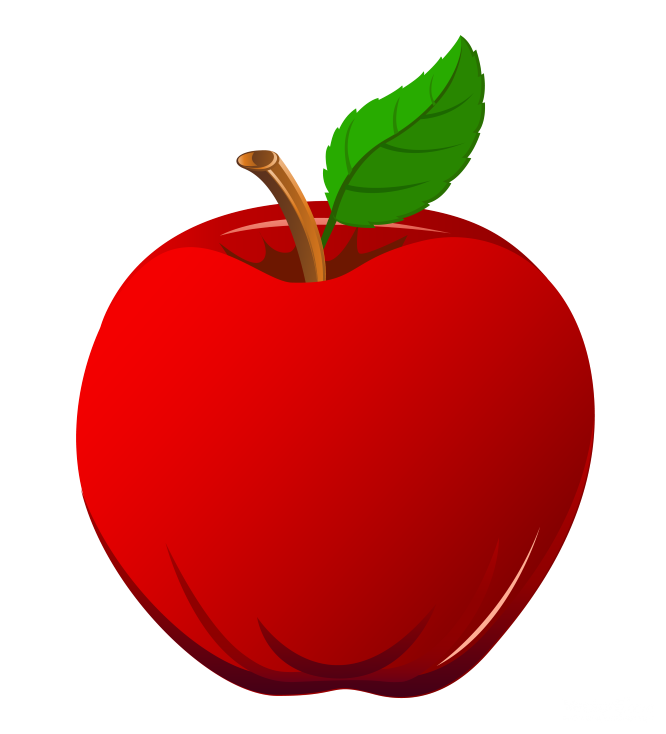 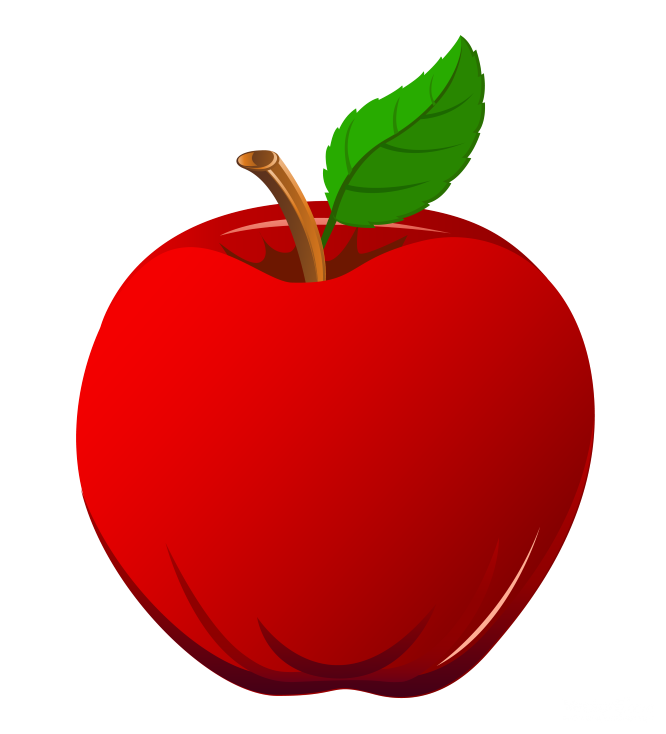 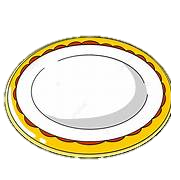 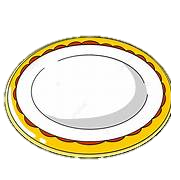 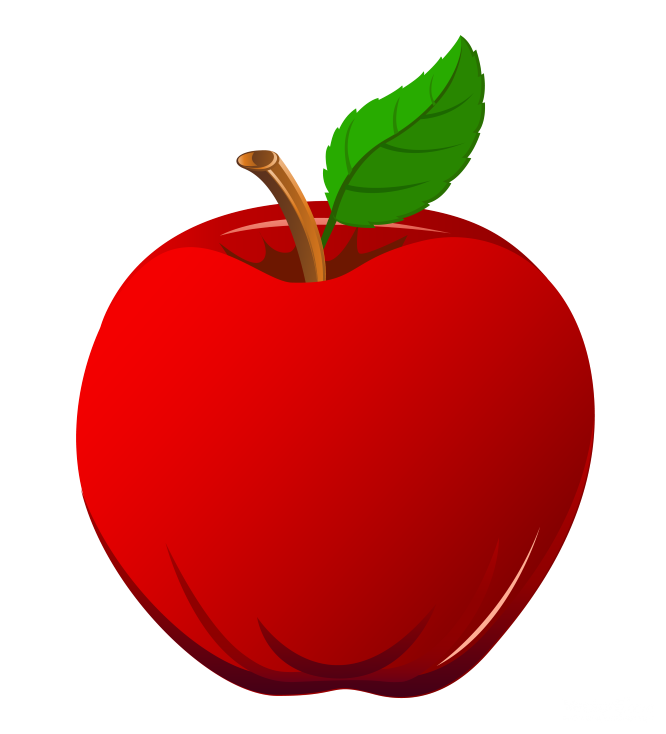 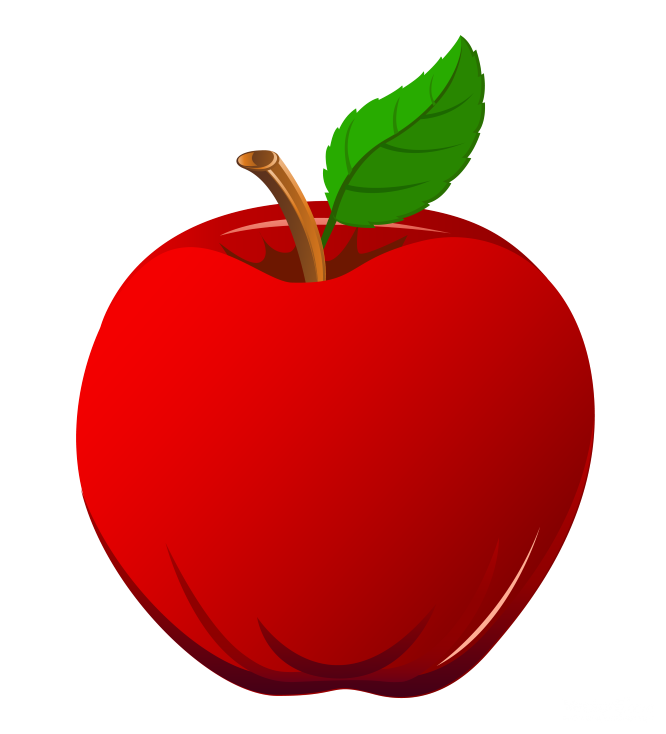 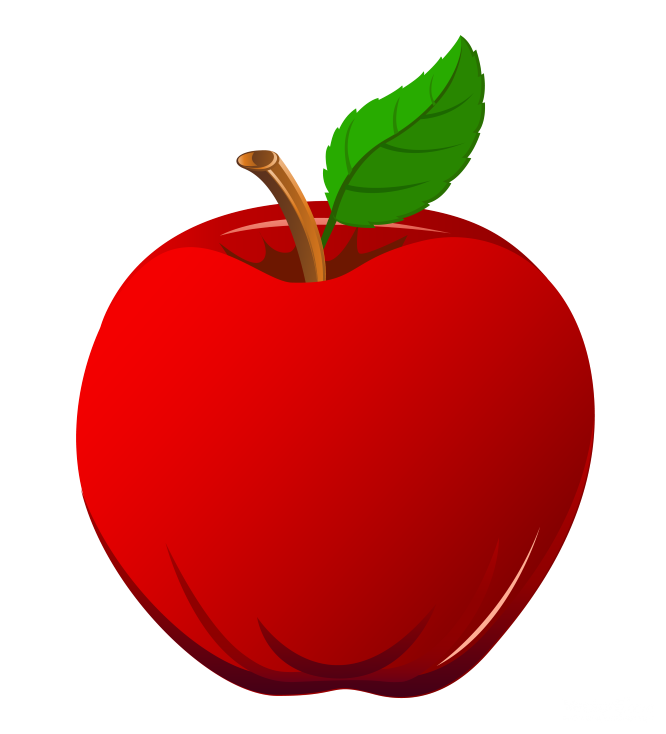 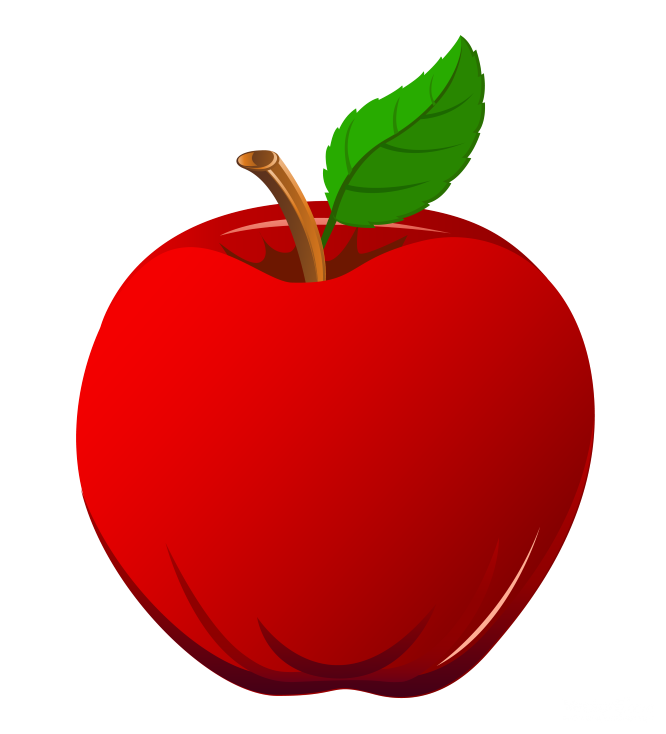 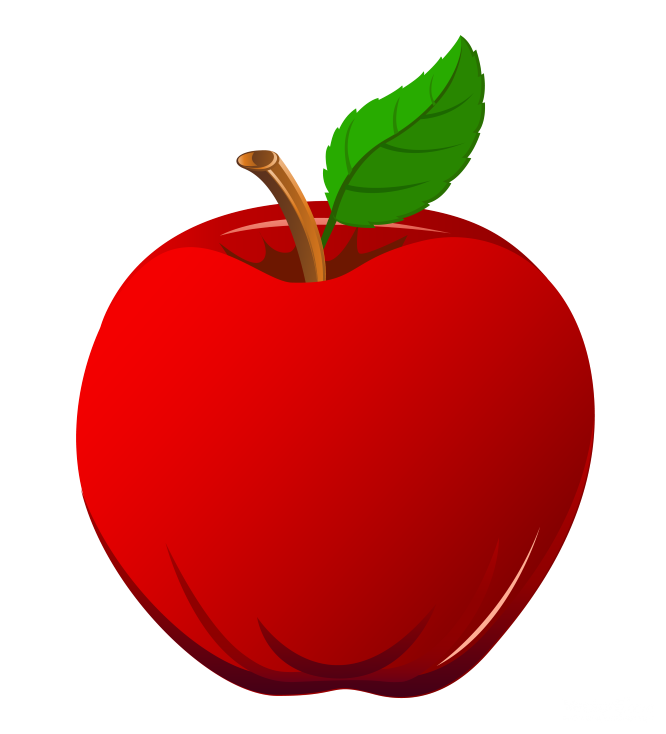 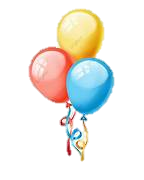 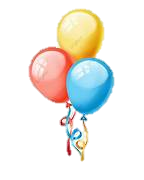 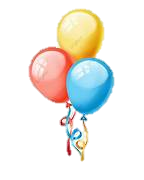 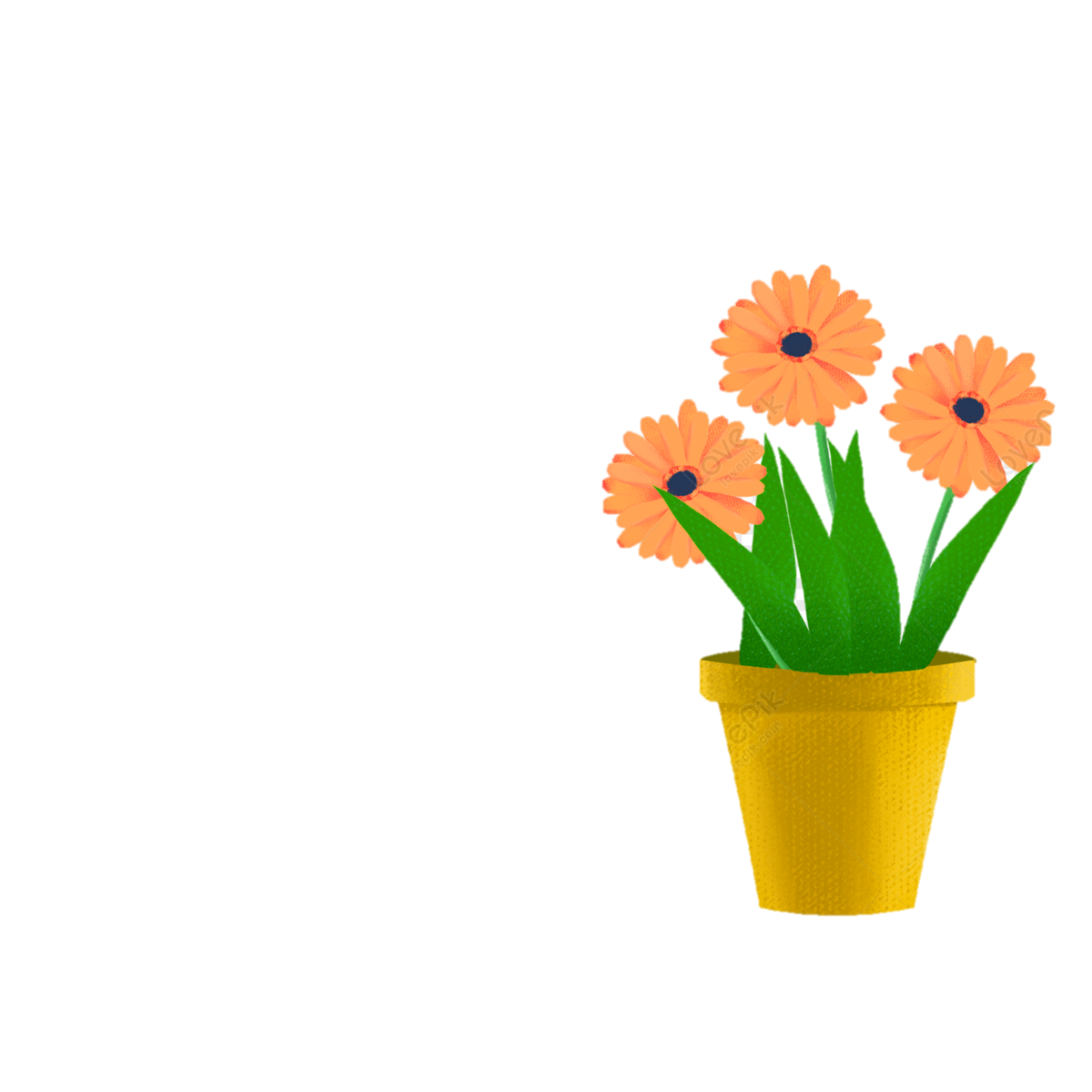 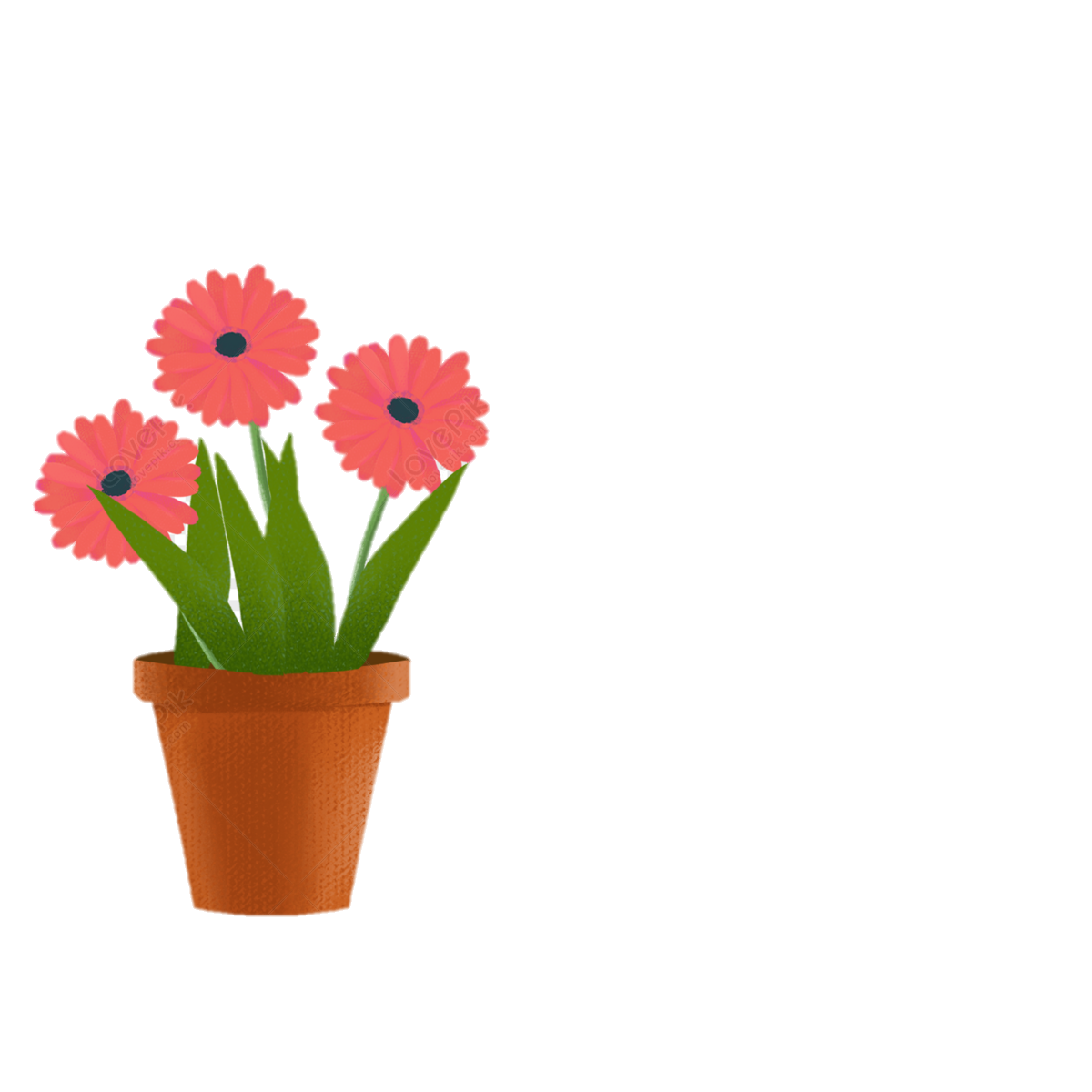 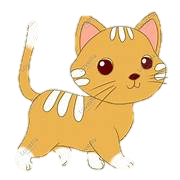 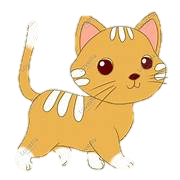 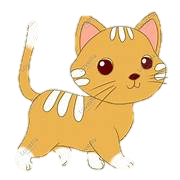 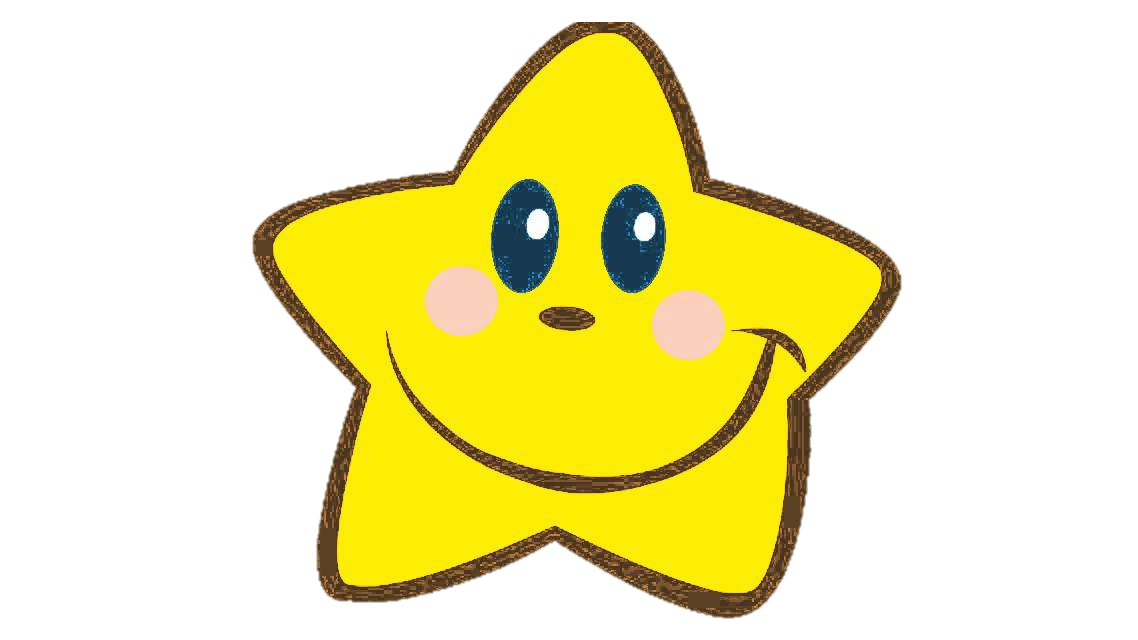 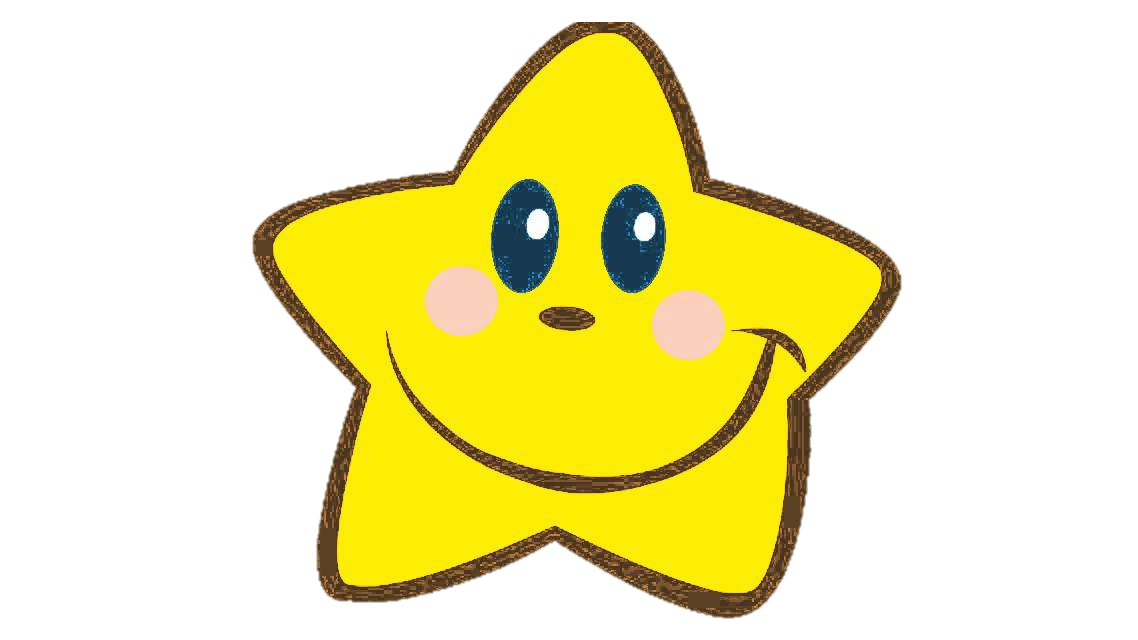 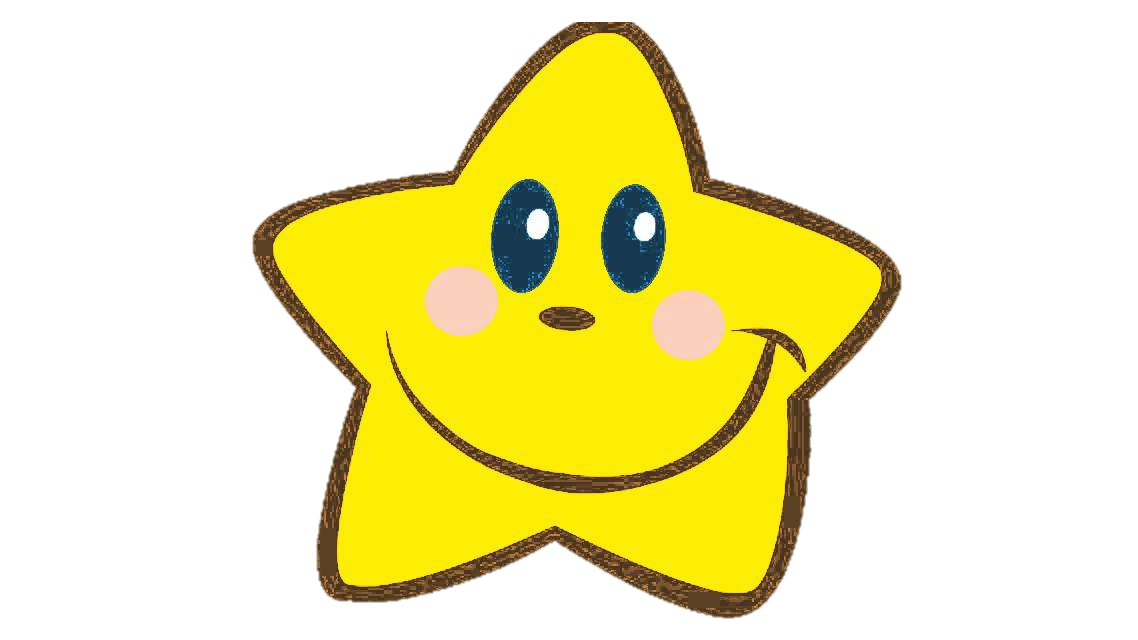 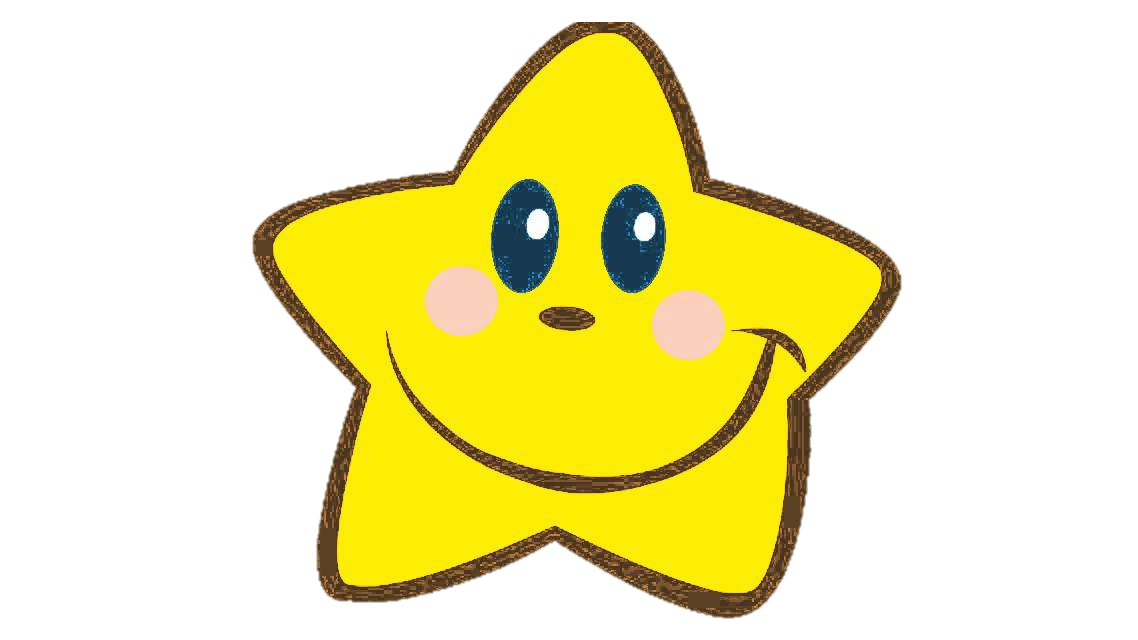 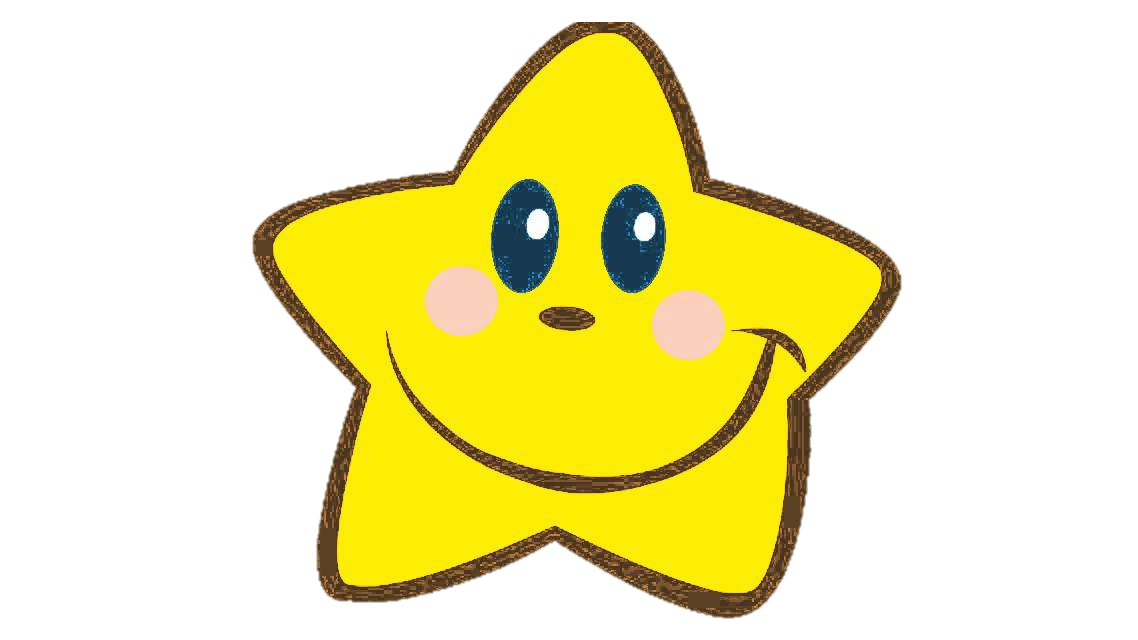 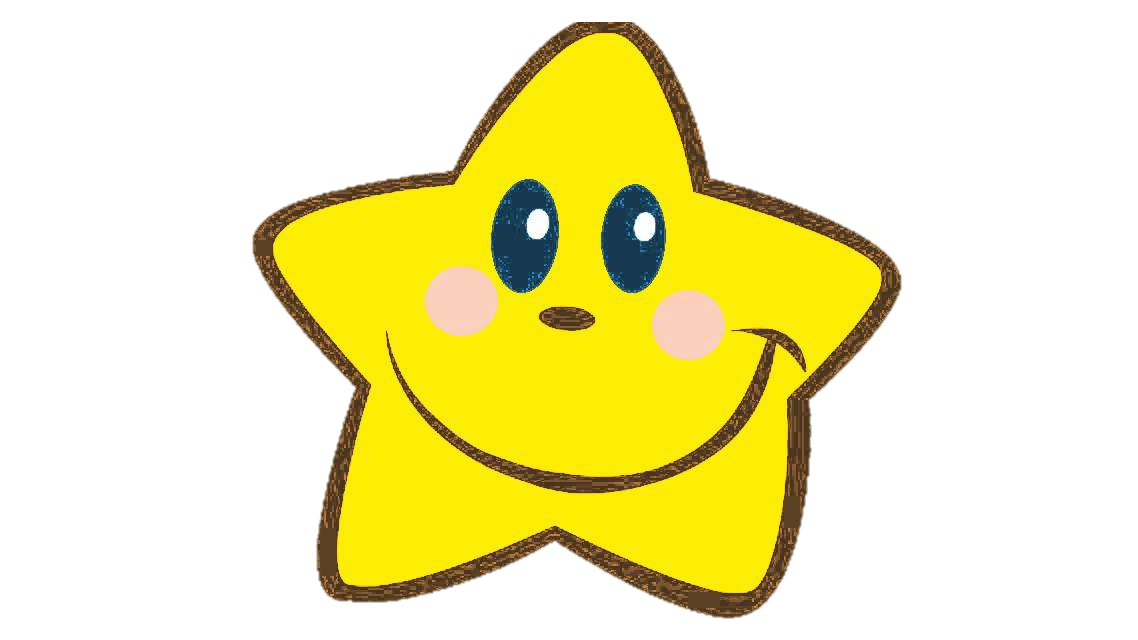 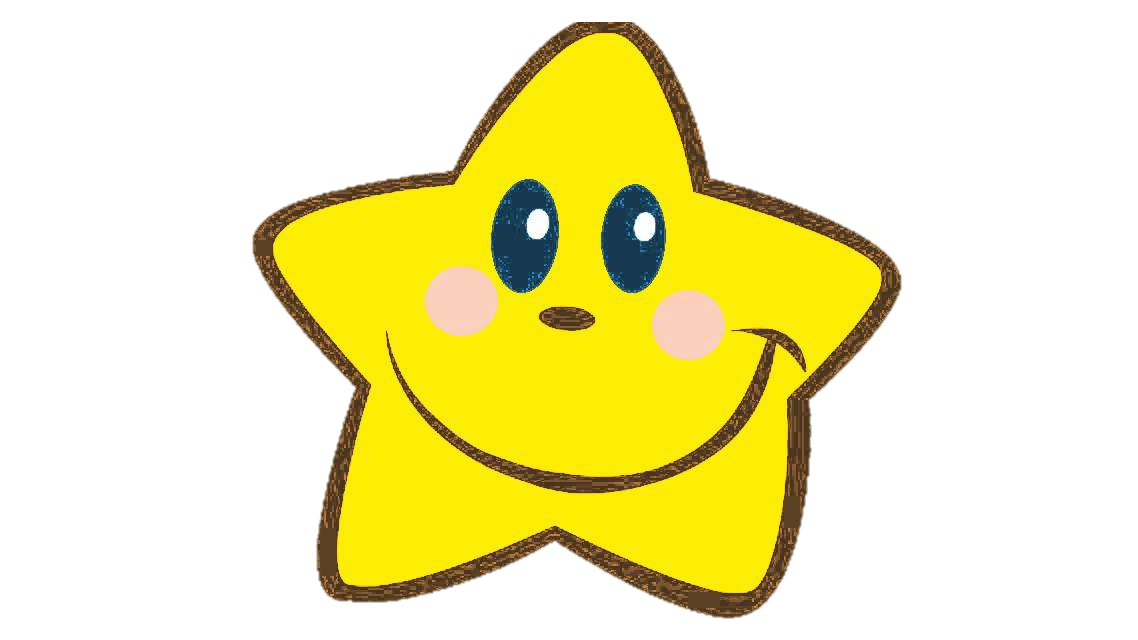 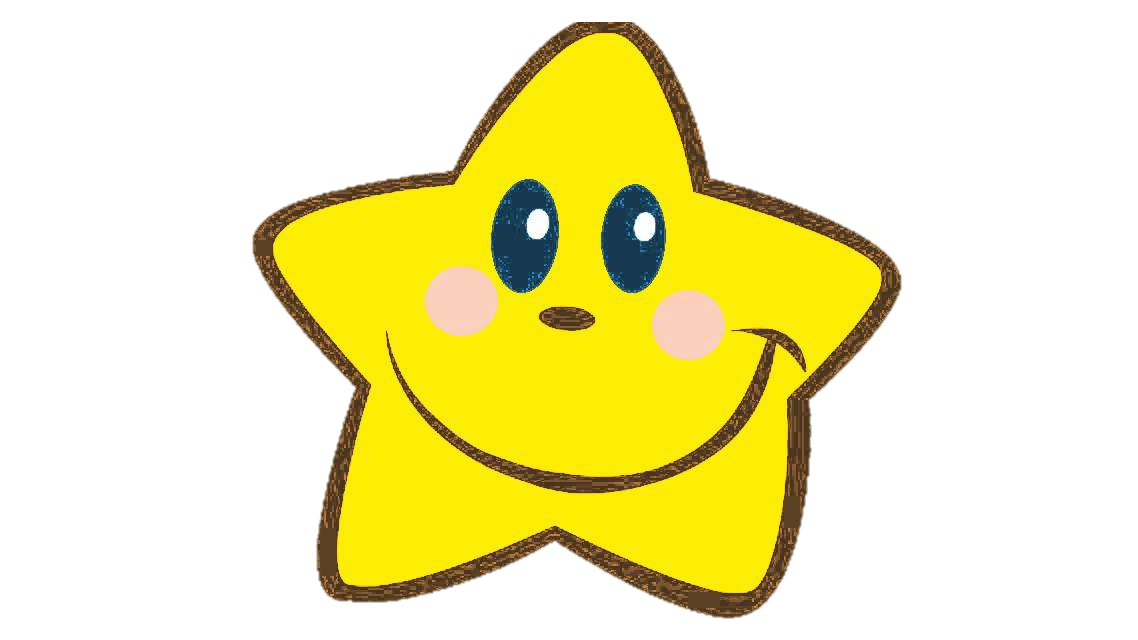